Basic Slack Integration for Leginon
New York Structural Biology Center
Simons Electron Microscopy Center
National Resource for Automated Molecular Microscopy
09/27/2017 (updated 3/31/19 by Anchi Cheng)
Carl Negro
Sign in to you workspace
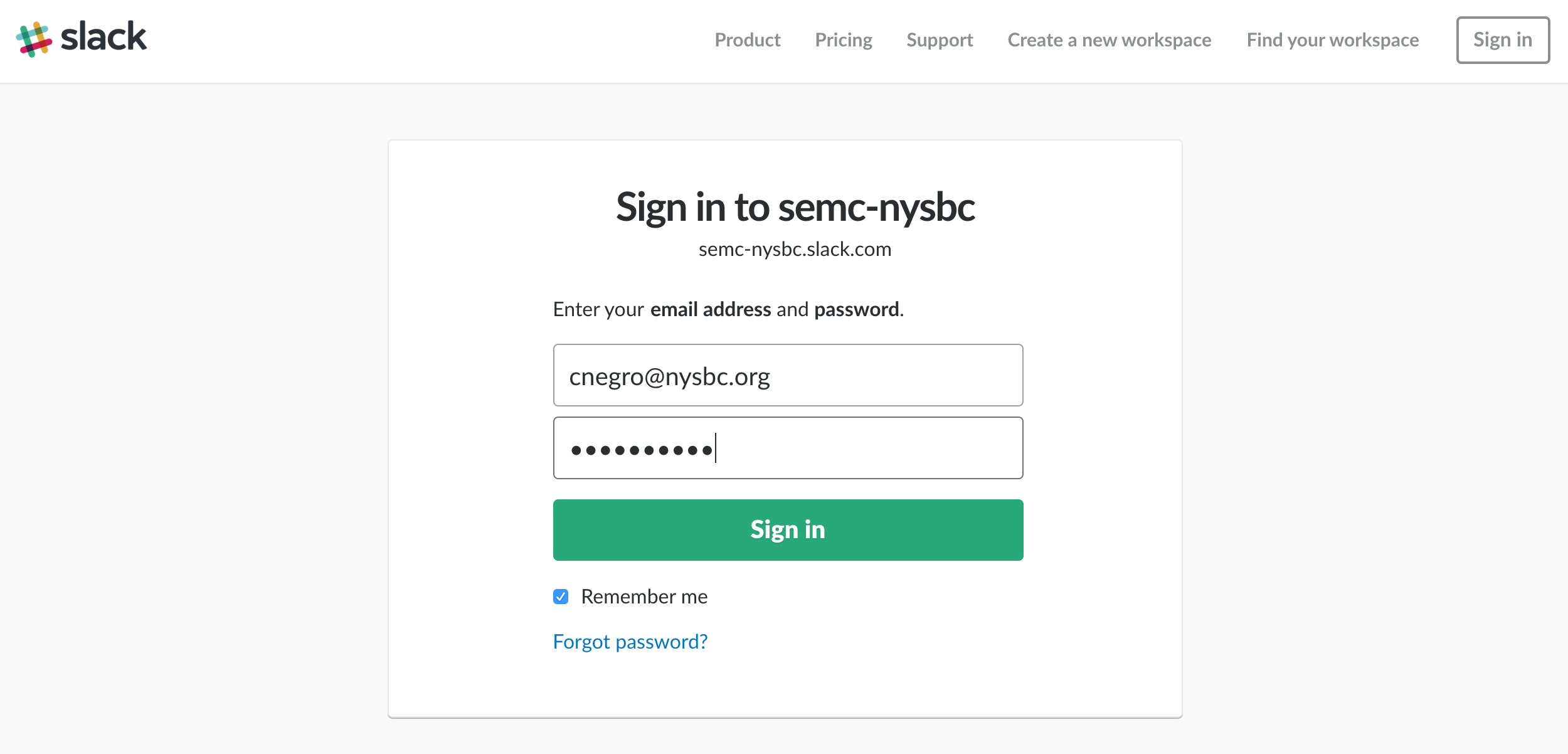 Navigate to https://api.slack.com/apps;“Create New App”
Name the app; select your workspace; “Create App”
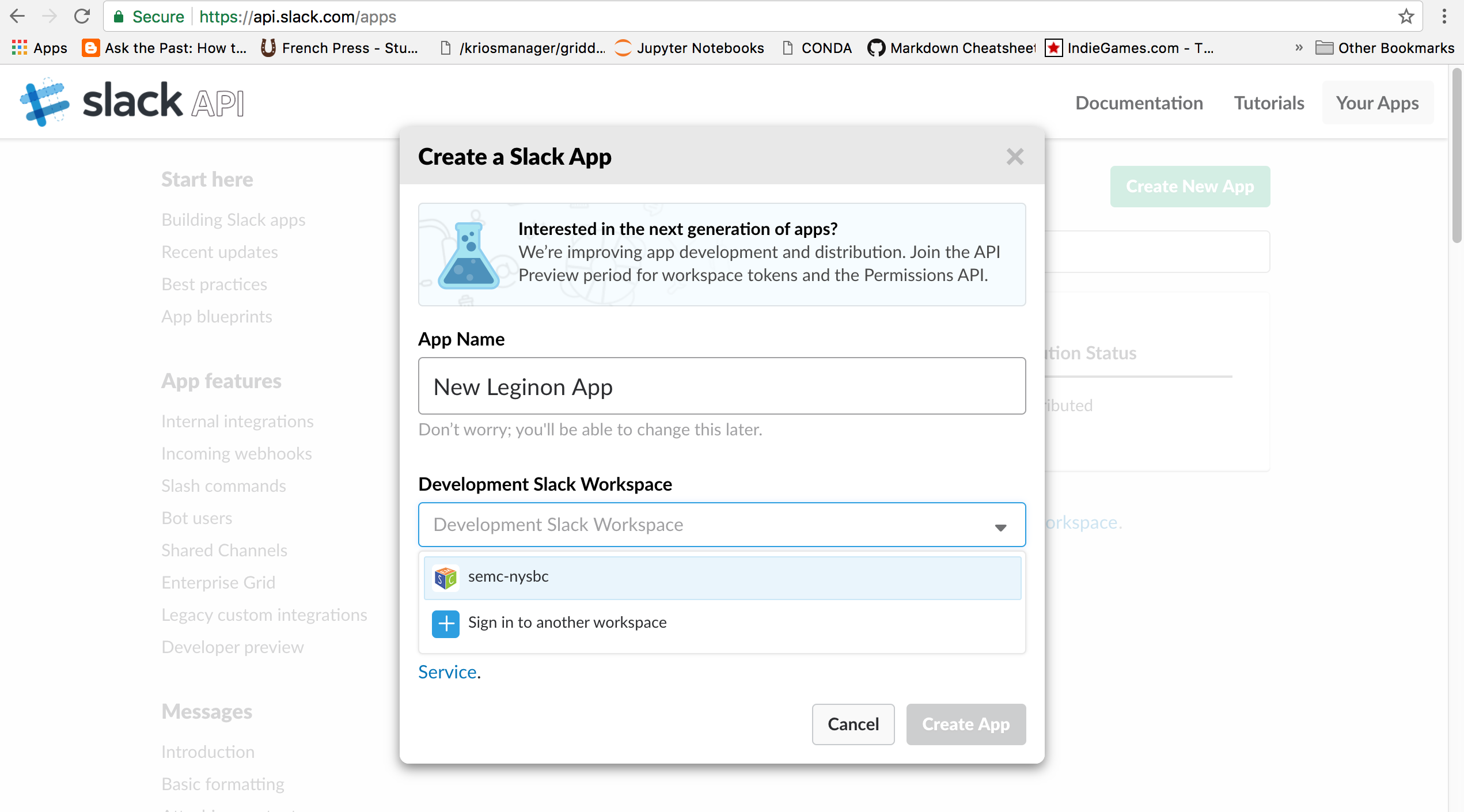 Scroll and click“Permissions”
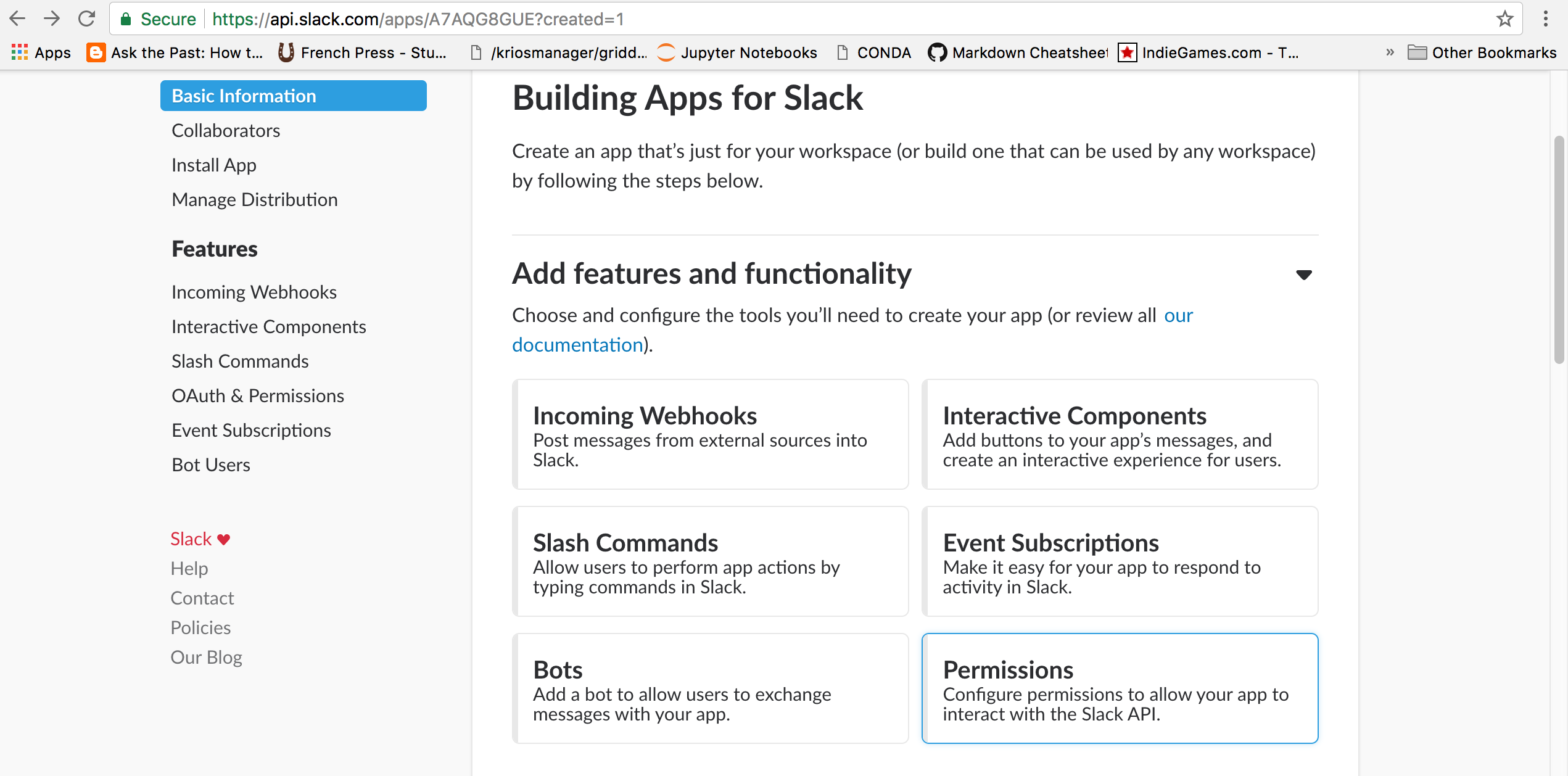 Scroll to “Scopes”; add these permissions: bot,channels:read,channels:write,chat:write:bot.Click “Save Changes”
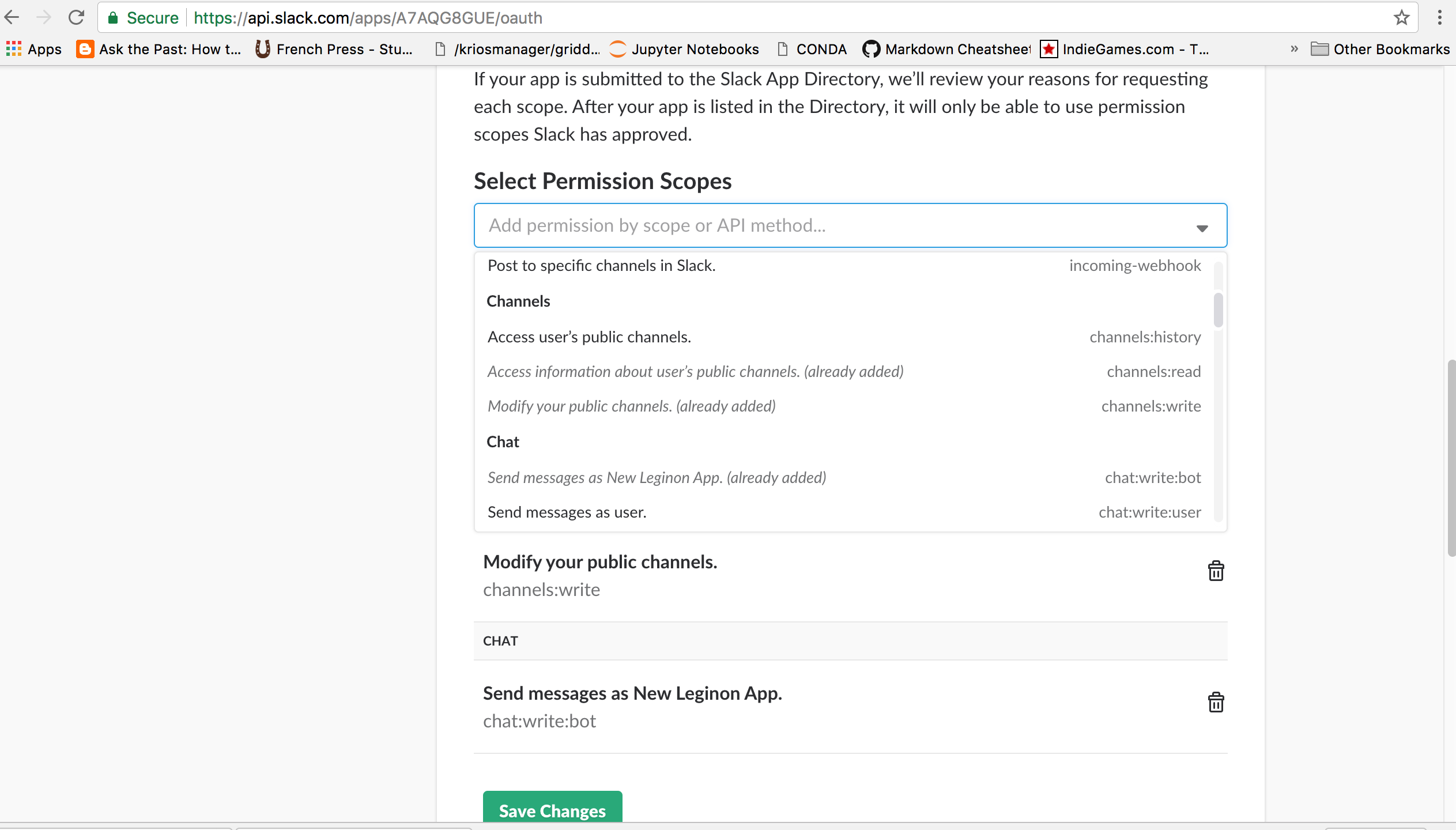 Scroll up or go to “Install App”. Click “Install App to Workspace”
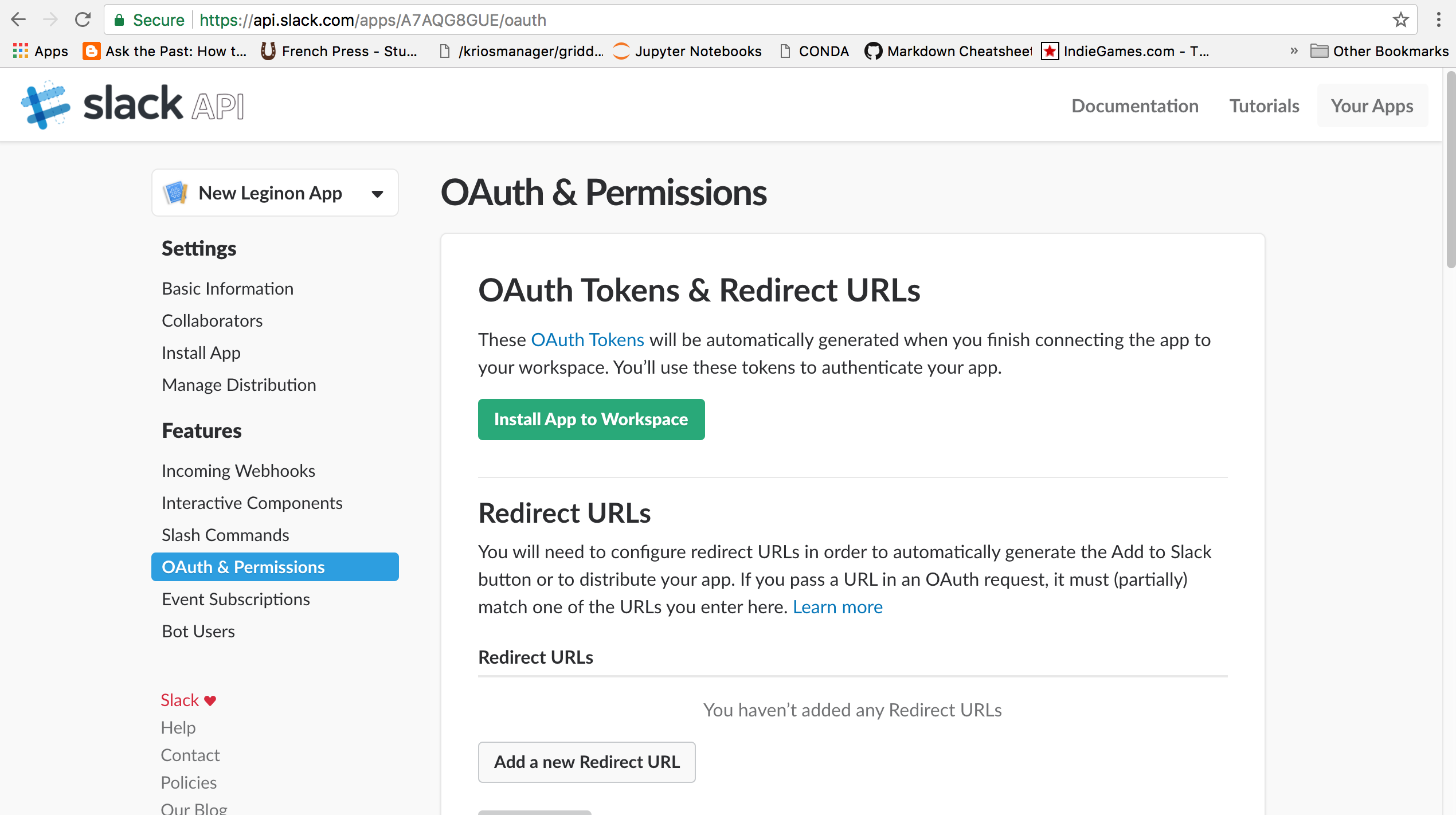 We don’t have a bot user, click “Return to New Leginon App”
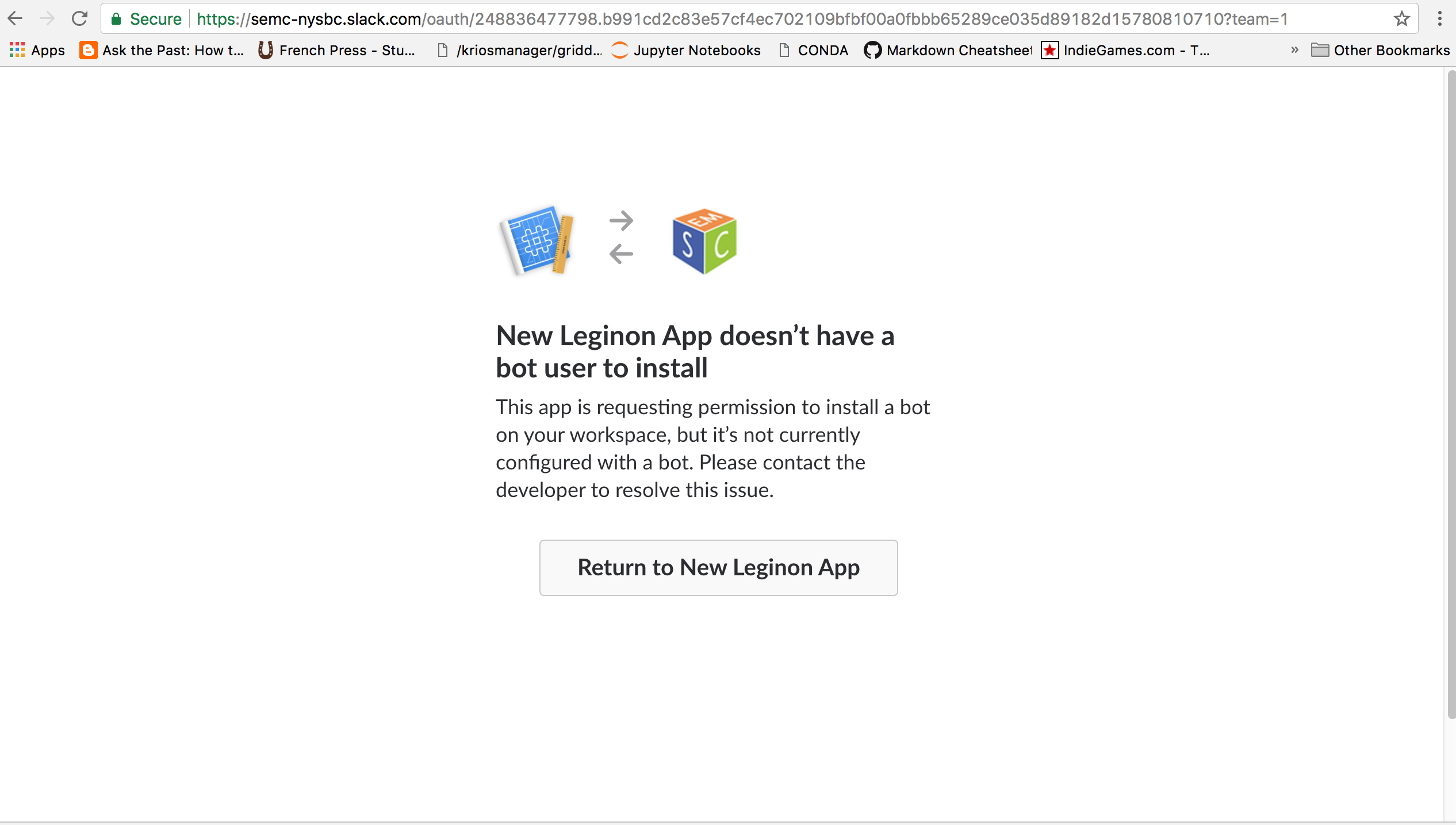 Click “Bot Users”, then “Add a Bot User”
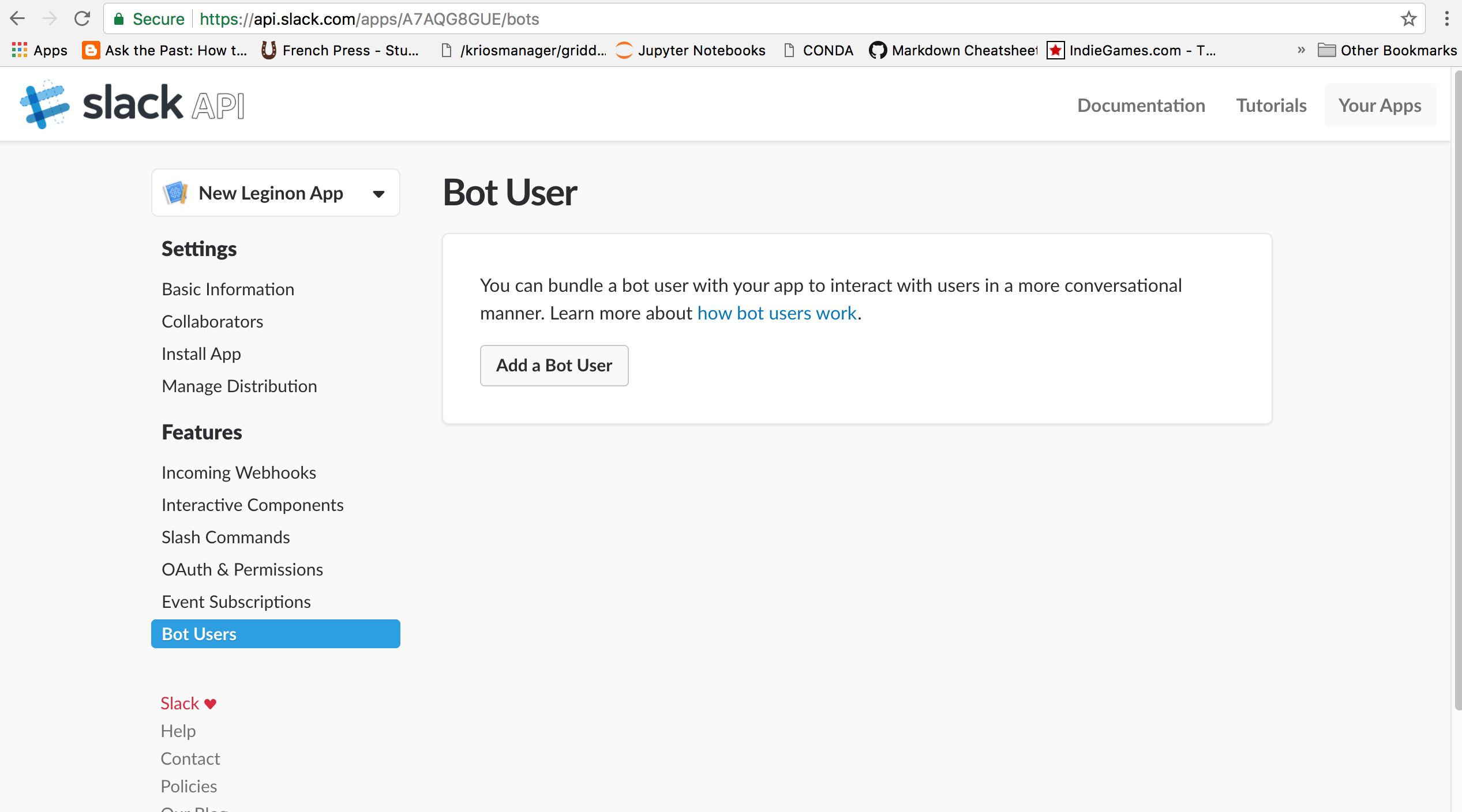 Select a display name and default username; click “Add Bot User”
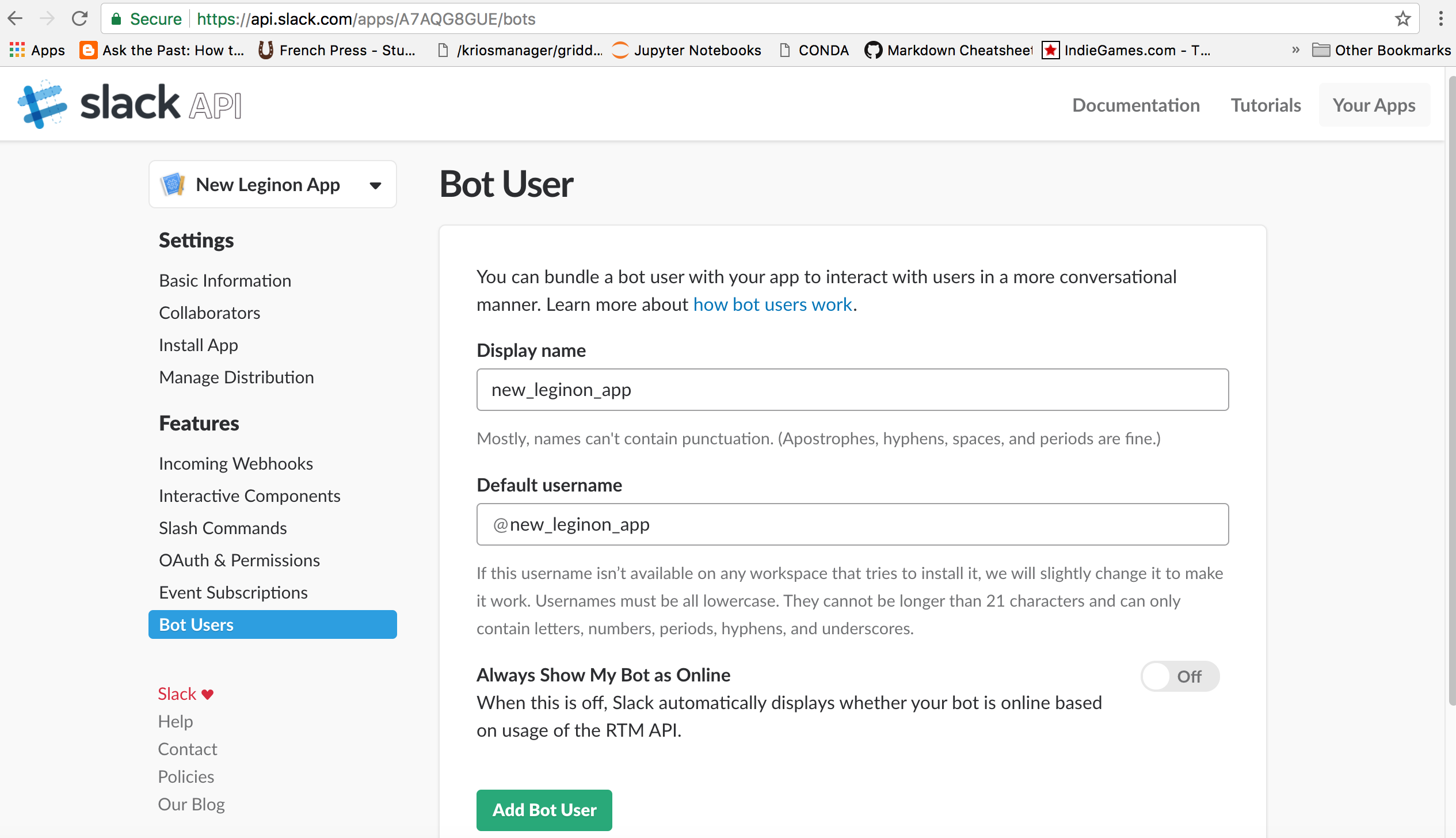 Return to “Install App in Workspace”; click “Authorize”
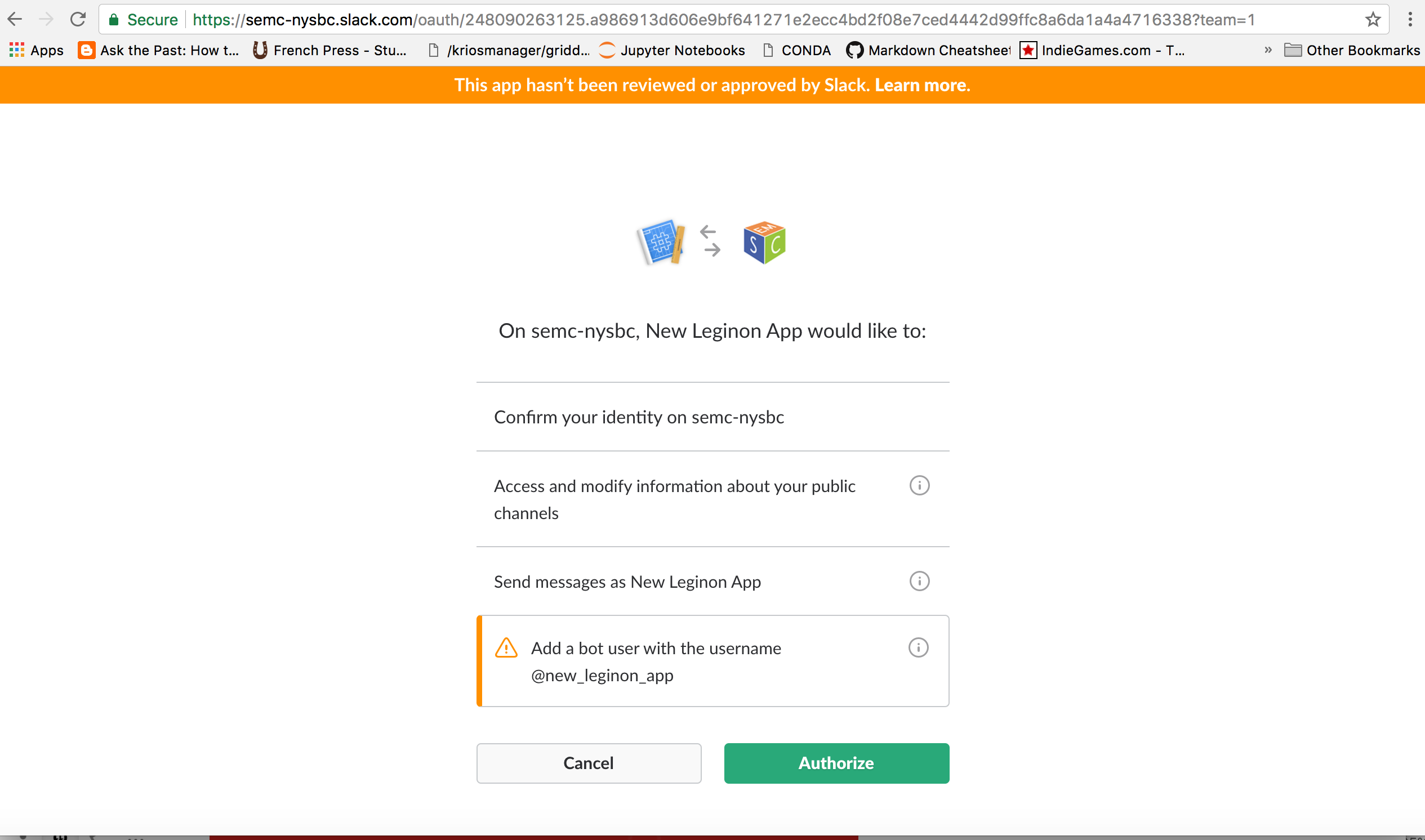 Copy the OAuth Access Token, paste it to slack.cfg
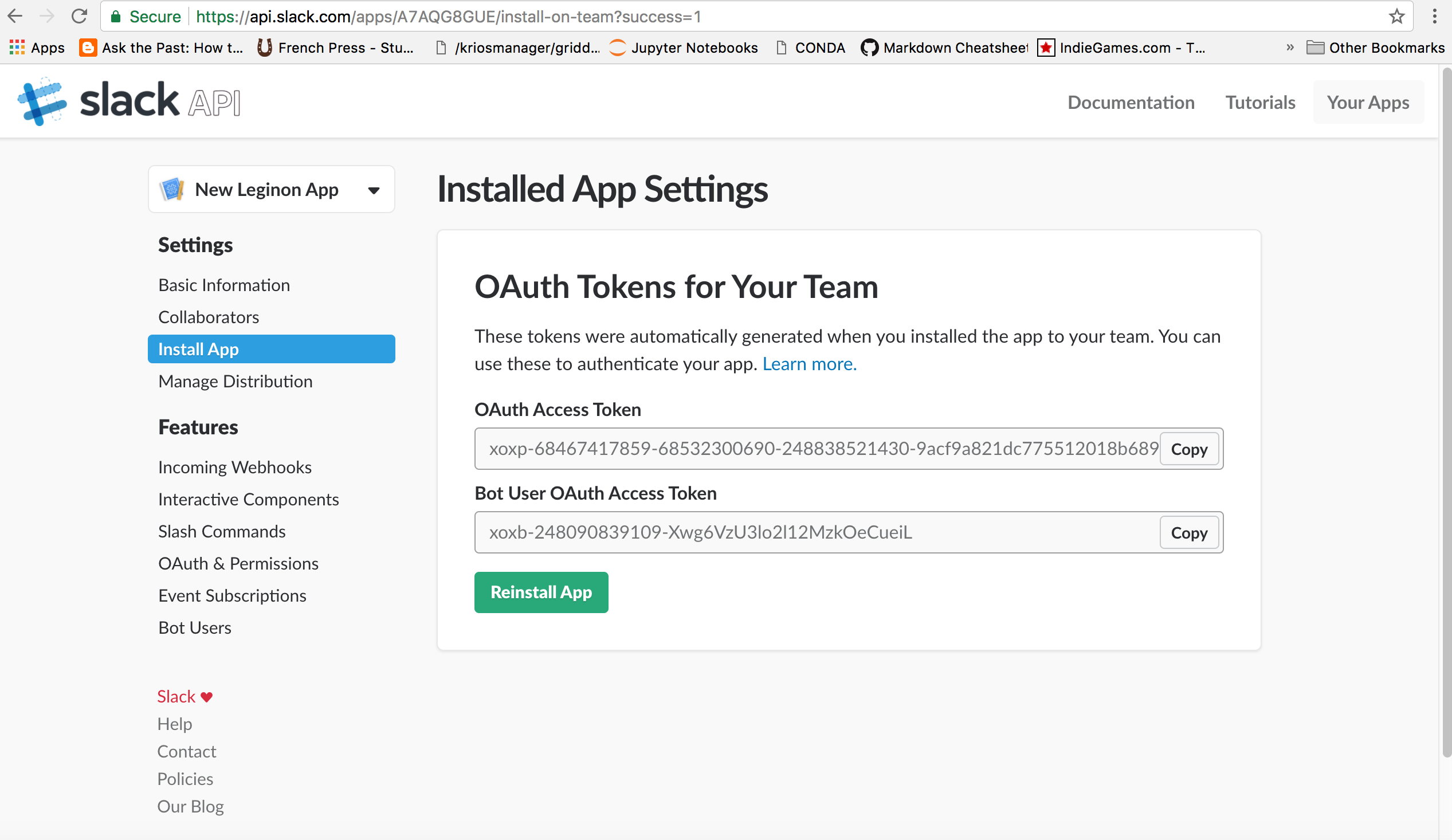 Copy ~/myami/slack/slack.cfg.template to /etc/myami/slack.cfg on your Leginon workstation. On the line “slack_token:” add your “Bot User Oauth Access Token”.Add a default channel, where messages will be sent if no channel is specified. Leave the “virtualenv_path” field as is.
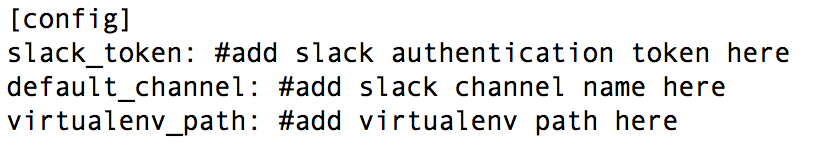 For CentOS, run `sudo yum install python-pip` if pip is not installed.
For Ubuntu/Debian systems, run `sudo apt-get install python-pip`.

run `sudo pip install slackclient==1.0.0` .
(note the version, the latest version will break with python2.6! Nor it will be allowed to overwrite the system package requests even though it is python 2.7)

CentOS 6 python 2.6
run `sudo pip install requests=2.18.4`.

Check that it works by importing the module in python command line
shell>python
Python> import slackclient
Navigate to your_download/myami/slack;`git pull origin trunk` if necessary.execute `python slack_test.py`;(ignore warnings)You should see a slack message if successful.
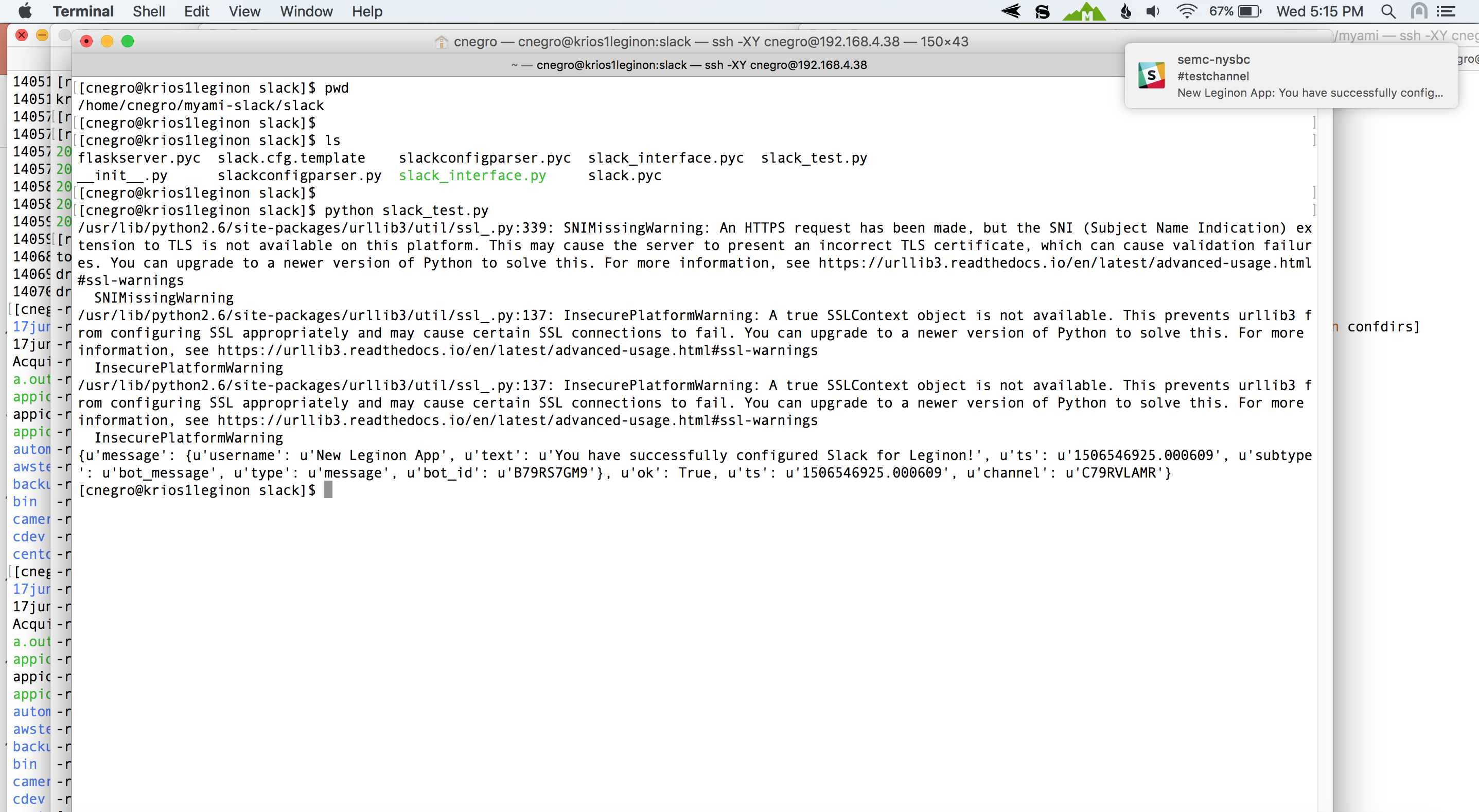 Success!
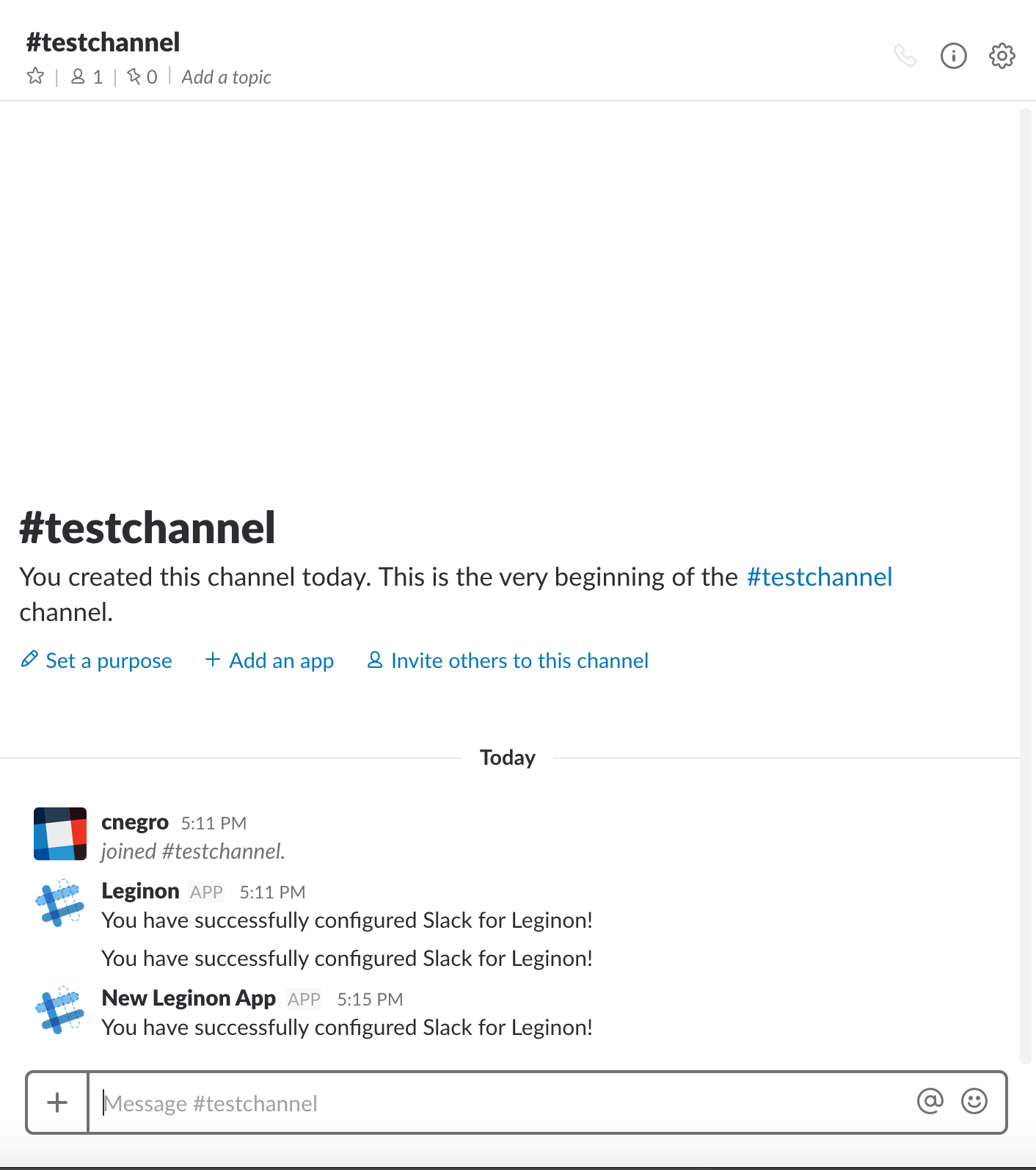 Use the following code snippet to send messages to Slack:
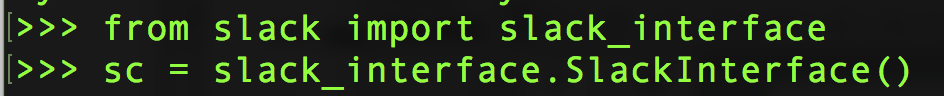 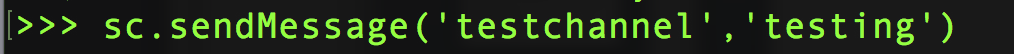 You can also set checkchannel=True in the sendMessage method to automatically create a channel if it does not exist, otherwise you will get an error.
Done!